大阪府都市基盤施設維持管理技術審議会　　　　　　　　　　　　　　　　　　　　　　　　　　　　　　　　　　　　　　　　　　　　　　　　　　　　　　　
　大阪府都市基盤施設長寿命化計画の策定に向けての答申　　公園施設長寿命化計画　　概要版
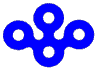 公園における維持管理・更新の現状と課題
戦略的維持管理の基本方針
○公園の維持管理における３つの使命、“安全・安心な利用”、“個性や魅力の次世代への継承”、“経営するという視点での管理運営の充実”を果たすべく、以下の方針により取り組んでいく
・日常的な維持管理の着実な実践や予防保全を中心とした計画的な維持管理による「効率的・効果的な維持管理を推進」
・将来の維持管理を担う人材の育成と確保による「持続可能な維持管理の仕組みづくり」
・計画の実効性を高めるため、継続的なPDCAサイクルやマネジメント体制の充実による「維持管理マネジメントの徹底」
≪現　状≫
○府営公園は、府民の憩いや癒し、スポーツ・レクリエーション等の場として、美
　　観や安全・快適な利用が求められるほか、災害発生時には避難地等に活
　　用されるなど、年間約2,000万人が利用する重要な都市基盤施設
○開設後３０年以上経過した府営公園が約６割（全国の都市公園では
　　約３割）
○10年後には、遊具の約８割が耐用年数を超過することから、このまま老朽化
　 が進行すれば、破損等による利用停止など、重大な事態を招く恐れがある
「効率的・効果的な維持管理の推進」のために講ずべき施策
1.点検、診断・評価の手法や体制等の充実
「致命的な不具合を見逃さない（安全の視点）」 
・遊具は、子供たちが安全、安心して遊べるよう、毎日の日常点検に加え、不可視部分の分解点検を含む精密点検を実施
・橋梁や特殊建築物以外の建築物（例　管理事務所等）は、日常点検に加えて定期点検を実施
「効率的・効果的な点検やデータ蓄積・活用」
・遊具等の定期点検結果や補修履歴は、電子データによる蓄積・整理を行い、経年変化等を把握ることで、計画的な補修サイ
　クルを設定し、維持管理に活用
・今後、蓄積するデータの項目や様式については、整理・検討
・設備施設は、部品交換サイクルの見極めなどのため、部品供給状況の把握に努める
2.施設の特性に応じた維持管理手法の体系化　
「維持管理手法の設定」（公園施設は予防保全による管理を基本）
・公園施設は、目標管理水準を健全度B以上とし、健全度C以下は補修等の候補施設として順次対応
・材質・部材・構造が多種多様な遊具は、健全度判定による状態監視型の維持管理を実施
・劣化を把握できない遊具は、安全確保を最優先に、時間計画型による維持管理を実施
・公園の機能停止に直結する受変電設備等は時間計画型による維持管理を実施し、施設毎に設定した維持管理手法を踏ま
　え、施設毎の健全度評価に基づき、補修等の時期を判断する
・指定管理者との分担を含めた計画的な修繕等の年次計画を立案し、指定管理者との一体的な維持管理を実施
「更新の考え方」
・公園施設は、健全度、技術基準上の機能不足（例 バリアフリー化未対応等）、利用頻度、LCC効果、社会的ニーズ等を
　総合的に勘案し、更新等の時期を判断する
3.重点化指標・優先順位の設定 　「リスクに着目した重点化」
・公園施設は、健全度並びに社会的影響度等の高い施設から重点的に維持管理を実施
・遊具は、健全度と人的影響度（事故の危険性や重大性など）から評価して、重点的に維持管理を実施
4.日常的な維持管理の着実な実践　　「長寿命化に資するきめ細やかな維持管理」
・指定管理者制度を有効に活用し、長寿命化に資するきめ細かな維持管理に取り組むと共に、PDCAサイクルによる総合的な
　マネジメントを実施
・利用者満足度向上のため、定期的に利用者満足度調査を実施し、維持管理に反映
5.維持管理を見通した新設工事上の工夫、新たな技術、材料、工法の活用と促進策
・施設の更新の際には、耐久性のある材質や使用見込期間の長い部材・部品や製品の導入を検討し、一定年数を経過した大
　型遊具などは、劣化等の状態を見極めて、既存躯体を活かしてLCC縮減や魅力向上に資する改修などを検討
・効率的・効果的な管理運営の実践のため、公園情報を蓄積・分析する汎用性のある管理運営システムの導入を検討
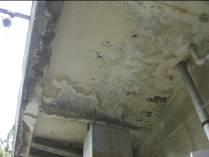 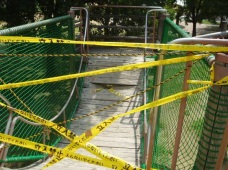 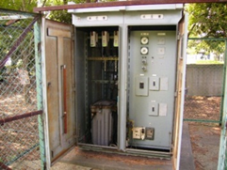 電気設備の腐食
遊具の劣化・損傷
建築物の劣化（剥離等）
≪維持管理の取組≫
◇指定管理者制度による包括的管理の開始（Ｈ18～）
◇公園長寿命化計画の策定準備（Ｈ24～）　　
◇施設の長寿命化に資する予防保全対策等を強化（H23～）
　　　・H22：２億円 → H25：９億円（4.5倍増）
新たな課題
≪課題：効率的・効果的な維持管理の推進≫
◇安全に対する視点
・遊具等における目視点検では確認できない不可視部分の不具合への対応
◇効率的・効果的な維持管理に対する視点
・公園施設に応じた点検データの蓄積・活用
・公園施設の特性に応じた維持管理手法の整理・設定
・指定管理者との一体的な維持管理
・最適な補修タイミングや更新時期の考え方
・公園施設の維持管理における重点化の考え方
≪課題：持続可能な維持管理の仕組みづくり≫
「持続可能な維持管理の仕組みづくり」のために講ずべき施策
1.人材の育成と確保、技術力の向上と継承
・指定管理業務の履行確認は府職員が実施し、自ら維持管理の現場を見ることで、維持管理の技術力向上の機会を確保
2.現場や地域を重視した維持管理の実践
・「地域維持管理連携プラットフォーム」を活用し、維持管理におけるノウハウを共有、人材育成を行い技術連携を図る
3.維持管理業務の改善等
 ・効果・効率的な維持管理を実施していくため、PDCAサイクルによる継続したマネジメントを実施する
◇技術者の育成・確保（技術の継承）
・施設の老朽化に伴い維持管理業務が増加する一方、指定管理者制度の導入により、直接管理による経験を積む機会の減少